機能等価メソッドデータセットを利用したLLMによるコードクローン検出の精度向上
大阪大学　肥後研究室　
B4　井上龍太郎
1
[Speaker Notes: https://sel.ist.osaka-u.ac.jp/people/ry-inoue/osaka-inoue]
コードクローン
互いに一致・類似した部分を持つソースコード片

問題点
過剰なコードクローンはシステムの保守性を損ない，バグを伝搬させる
検出・必要に応じて修正する必要がある

分類
Type-1 (T1)：改行・スペース・コメントなどのレイアウトの違いを除いて一致
Type-2 (T2)：識別子，リテラル，型の違いを除いて一致
Type-3 (T3)：文の変更・挿入・削除などの違いを除いて一致
Type-4 (T4)：構文的な違いを持つが，同じ処理を行う意味的に類似
2
[Speaker Notes: 分類が下に行くほど検出は難しくなる]
コードクローンに対する既存のデータセット
BigCloneBench
コードクローン検出の大規模データセット

800万のJavaで書かれた類似した機能を持つメソッドペア
コードクローンは構文的類似度別に(T1～T4)まで分類されている

FEMPDataset
異なる構造で機能等価なメソッドを集めたデータセット

2,194個のJavaで書かれた機能等価なメソッドペア
T4にあたるコードクローンを集めたデータセット
3
[Speaker Notes: コードクローンの検出精度を測定するためには、データセットが必要になります
本研究で使用するデータセットを2つ紹介します]
大規模言語モデル(LLM)
自然言語処理の分野で高い成果を上げている
ここ数年間で，多くのLLMが作られており，ChatGPT，Bing，Bardなどで使用されている

<主なLLMの例>

GPT-3.5-turbo/GPT-4-turbo (OpenAI)
Llama2 (Meta)
CodeLlama(Meta)
Alpaca (Stanford Unversity)
Gemini (Google) 
etc...
4
[Speaker Notes: また、LLMによるコードクローンの検出も研究されています。

LLMは、大規模なコーパスを用いて学習した言語モデルで、、、]
既存ツールとLLMのコードクローン検出精度
既存ツールとLLMの比較[1](BigCloneBenchを用いた性能評価)

LLMを用いない既存ツール (NiCad・Oreo)
T3・T4の検出が難しい

LLM (GPT・Llama2)
GPT-3.5-turbo・GPT-4
T3・T4の検出精度が良く全体の性能もよいといえる
T4の検出精度の値としては低い
Llama2-Chat-7B
ほぼ全てのメソッドペアをクローンペアと認識
Recall(検出漏れをしないか)
Precision(誤検出をしないか)
[1] S. Dou et al. Towards Understanding the Capability of Large Language Models on Code Clone Detection: A Survey. 2023
5
[Speaker Notes: を比較している、既存研究を紹介します。]
研究課題・目的
課題
既存ツールではT4のコードクローンの検出精度が低い
LLMではT4の検出精度は既存ツールよりも高くなっているが，その精度は十分に高いものとは言えず改善の余地がある

目的
ファインチューニングを用いて，T4のコードクローン対するLLMの検出精度の向上を目指す
6
[Speaker Notes: 既存の研究を踏まえた、研究課題は]
実験設計
対象とするLLM
GPT-3.5-turbo
Llama2-Chat-7B
CodeLlama-7B-Instruct

実験1：FEMPDatasetによるファインチューニングと性能評価
FEMPDatasetを用いてファインチューニングを行いモデルの検出能力を向上させる

実験2：BigCloneBenchによる性能評価
訓練データと異なるデータセットに対しての検出能力を評価する
7
[Speaker Notes: 目的は

本日は時間の都合上実験1の結果のを紹介します。]
実験手順
STEP3：性能評価
STEP1：LLMのFT
STEP2：LLMの実行
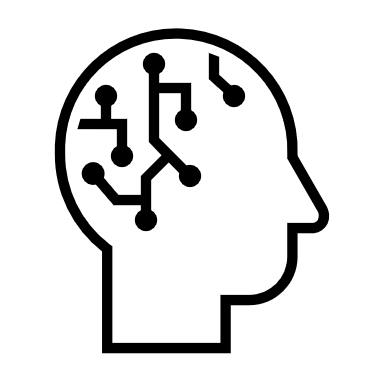 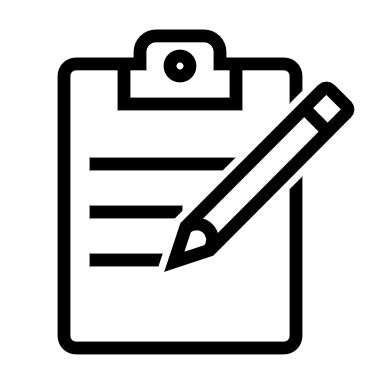 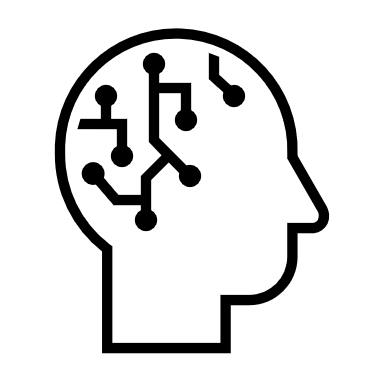 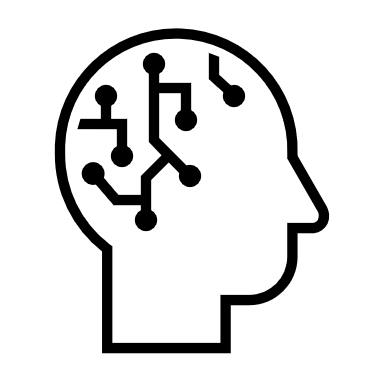 No
FT
Yes
FEMPDataset(テストデータ)
集計
出力
入力
LLM
比較
回答
FT後のLLM
LLM
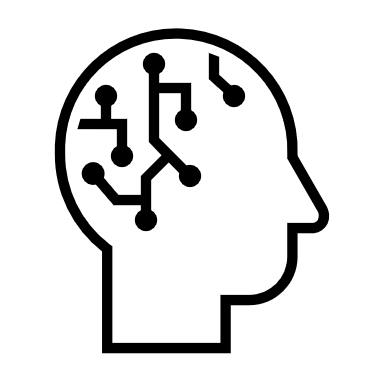 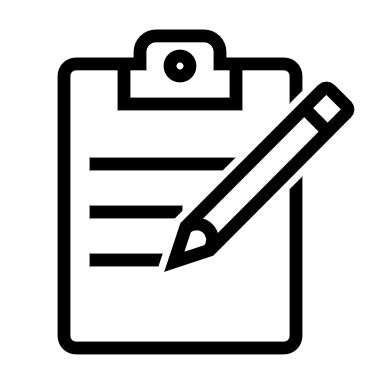 No
Yes
BigCloneBench
FEMPDataset(訓練/検証データ)
FT後のLLM
FT後の回答
評価データ
※FTはファインチューニングの略
8
[Speaker Notes: STEP1：LLMのファインチューニング
学習データ：FEMPDataset
STEP2：ファインチューニング前とファインチューニング後のLLMの実行
評価データ：FEMPDataset，BigCloneBench
STEP3：性能評価]
STEP1：LLMのファインチューニング
STEP3：性能評価
STEP1：LLMのFT
STEP2：LLMの実行
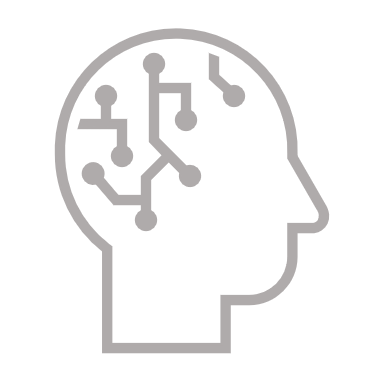 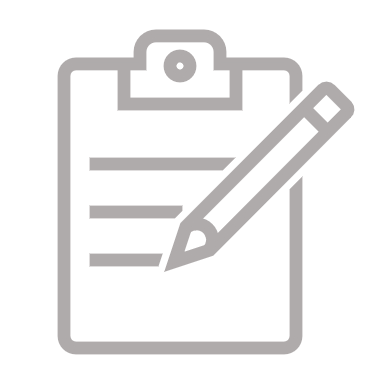 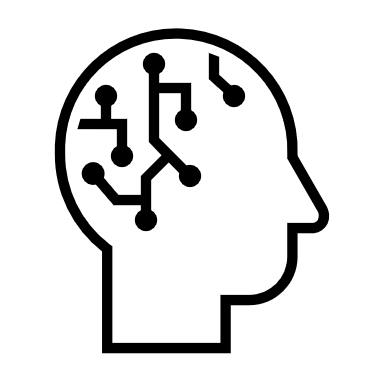 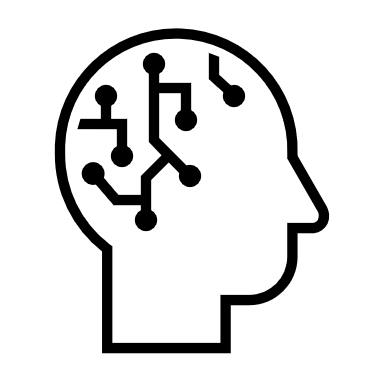 No
FT
Yes
FEMPDataset(テストデータ)
集計
出力
入力
LLM
比較
回答
FT後のLLM
LLM
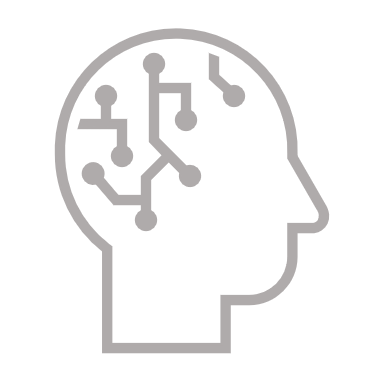 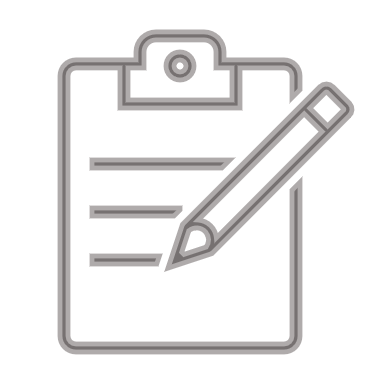 No
Yes
BigCloneBench
FEMPDataset(訓練/検証データ)
FT後のLLM
FT後の回答
評価データ
※FTはファインチューニングの略
9
[Speaker Notes: STEP1：LLMのファインチューニング
学習データ：FEMPDataset]
STEP2：LLMの実行
STEP3：性能評価
STEP1：LLMのFT
STEP2：LLMの実行
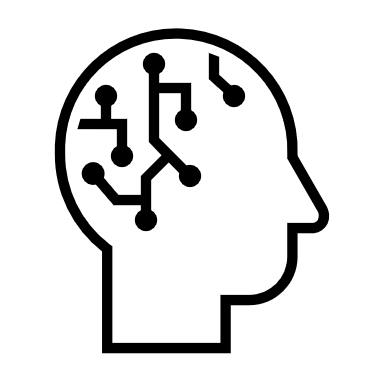 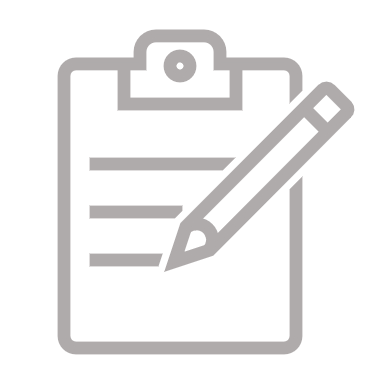 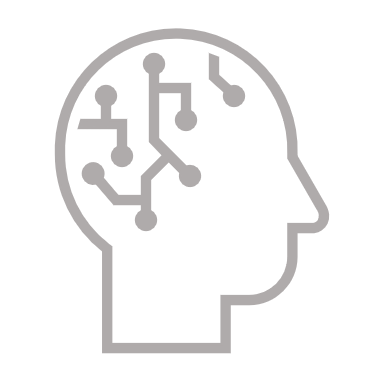 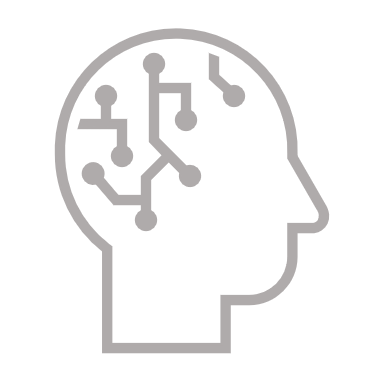 No
FT
Yes
FEMPDataset(テストデータ)
集計
出力
入力
LLM
比較
回答
FT後のLLM
LLM
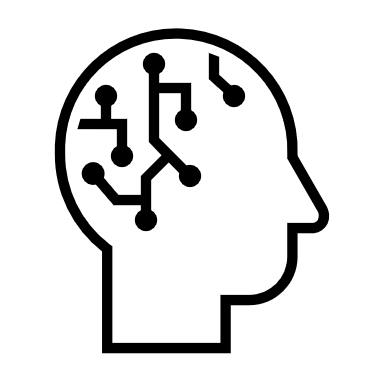 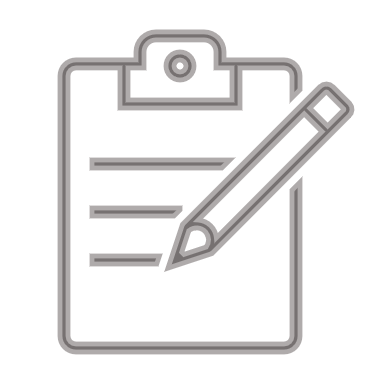 No
Yes
BigCloneBench
FEMPDataset(訓練/検証データ)
FT後のLLM
FT後の回答
評価データ
※FTはファインチューニングの略
10
[Speaker Notes: STEP2：ファインチューニング前とファインチューニング後のLLMの実行
評価データ：FEMPDataset，BigCloneBench]
STEP3：性能評価
STEP3：性能評価
STEP1：LLMのFT
STEP2：LLMの実行
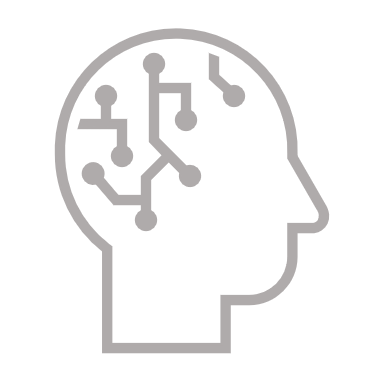 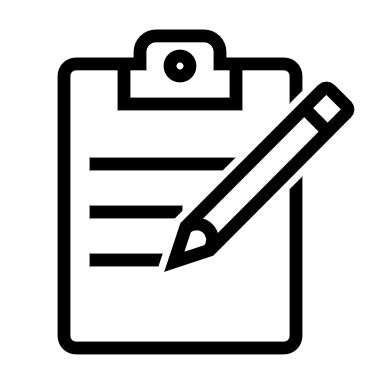 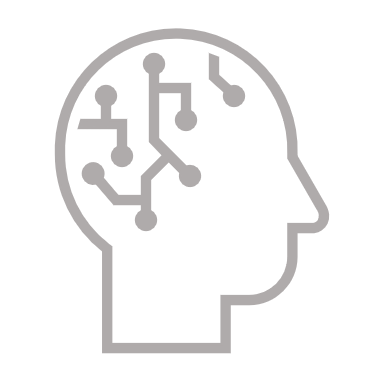 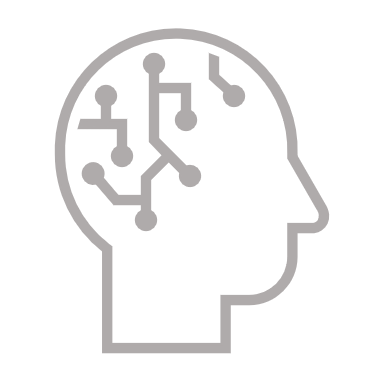 No
FT
Yes
FEMPDataset(テストデータ)
集計
出力
入力
LLM
比較
回答
FT後のLLM
LLM
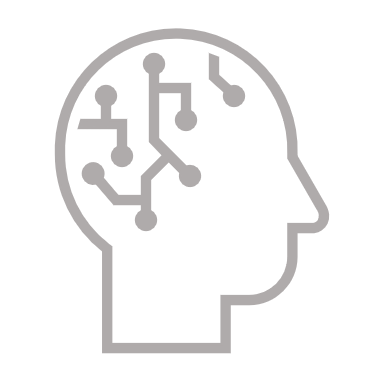 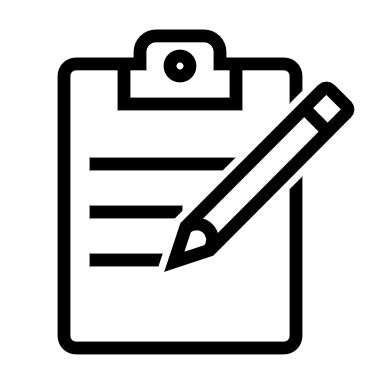 No
Yes
BigCloneBench
FEMPDataset(訓練/検証データ)
FT後のLLM
FT後の回答
評価データ
※FTはファインチューニングの略
11
[Speaker Notes: STEP3：性能評価]
評価指標
U
全体
P
回答
T
正解
12
[Speaker Notes: トレードオフの関係がある]
実験1：GPTの評価(1/2)
FT前
11
96
12
FT後
10
クローンをクローンと判別
FT前
37
5
31
FT後
17
コードクローンでないものを正しく判定するようになった
全体の検出精度は上昇した
クローンでないものをクローンでないと判別
※クローンはコードクローンの略
13
[Speaker Notes: 左側は先ほどの三つの評価指標

右側のベン図はFT前に正しく判定したデータとFT後に正しく判定したデータの違いを表したものです。]
実験1：GPTの評価(1/2)
FT前
11
96
12
FT後
10
クローンをクローンと判別
FT前
37
5
31
FT後
17
コードクローンでないものを正しく判定するようになった
全体の検出精度は上昇した
クローンでないものをクローンでないと判別
14
[Speaker Notes: コードクローンをコードクローンと判別
Ccをccと判別

コードクローンでないものをコードクローンでないと判別
Ccでないものをccでないと判別]
実験1：Llama2の評価
FT前
101
28
FT後
0
クローンをクローンと判別
FT前
0
38
FT後
52
コードクローンでないものを正しく判定するようになった
全体の検出精度は上昇した
クローンでないものをクローンでないと判別
※クローンはコードクローンの略
15
実験1：CodeLlamaに対する評価
FT前
8
36
58
FT後
27
クローンをクローンと判別
FT前
17
6
57
FT後
10
全ての項目において精度は上昇した
クローンでないものをクローンでないと判別
※クローンはコードクローンの略
16
考察
ファインチューニングはコードクローン検出の精度向上に効果的
実験したすべてのモデルで精度の向上が見られた

事前に学習したデータの種類や量が検出能力に影響を与える
CodeLlamaはLlama2よりもファインチューニング前の検出能力が高い
ファインチューニングによる精度向上の幅も大きい
17
[Speaker Notes: CodeLlamaはプログラムコードに関するデータを学習したLLM]
まとめ・今後の展望
まとめ
LLMに対してファインチューニングを行うことでT4のコードクローン検出の精度向上を目指した
FEMPDatasetに対して性能の向上がみられた
BigCloneBenchに対する性能は向上しなかった

今後の展望
調査対象の追加
BigCloneBench以外のベンチマークに対しての性能評価
プロンプトの工夫による性能の向上
18
[Speaker Notes: - 実験2のBigCloneBench

- 他のLLMに対して同様の実験を行う

- 複数のベンチマークに対し実験を行い，ファインチューニングの性能評価をより詳細に行う]
付録：BigCloneBenchに対する評価(1/2)
検出精度の上昇は見られなかった
19
[Speaker Notes: グラフの数字みずらい
色もみづらい
文章的すぎる]
付録：BigCloneBenchに対する評価(2/2)
検出精度の上昇は見られなかった
全てのペアをクローンと認識することはなくなった
クローンでないペアを認識できるようになった
20
[Speaker Notes: グラフの数字みずらい
色もみづらい
文章的すぎる]
付録：BigCloneBenchに対する性能が向上しなかった理由
FEMPDatasetとBigCloneBenchのデータセットの性質が異なるため

FEMPDataset
メソッド全体で同じ結果を出力する，完全に機能等価なメソッドペアを集めたもの

BigCloneBench
類似したメソッドペアを抽出したデータセット
メソッド全体として完全に機能等価であるとは限らず，同じ機能が含まれたメソッドペアをコードクローンのペアとしている
21
[Speaker Notes: データセットの性質が異なる

三行を二行にする

最後いらない，口頭でいい]
LoRA
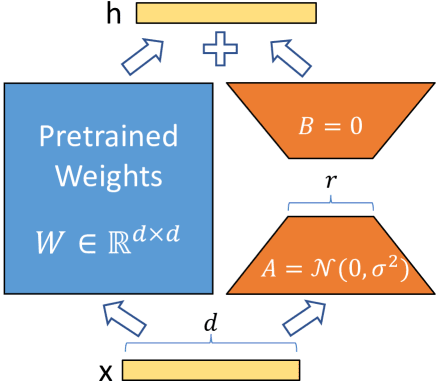 22
ファインチューニング前後の違い
GPT-3.5-turbo
コードクローン
コードクローンでないペア
FT前
FT前
5
37
96
11
12
31
FT後
FT後
17
10
23
ファインチューニング前後の違い
Llama-Chat-7B
クローンでないペア
クローンペア
FT前
FT前
38
0
28
101
FT後
FT後
52
0
24
S2
S1
25
BigCloneBenchに対する評価
全てのペアをクローンと認識することはなくなった
クローンでないペアを認識できるようになった
検出精度の上昇は見られなかった
26
[Speaker Notes: グラフの数字みずらい
色もみづらい
文章的すぎる]
実験手順
STEP3：性能評価
STEP1：LLMのFT
STEP2：LLMの実行
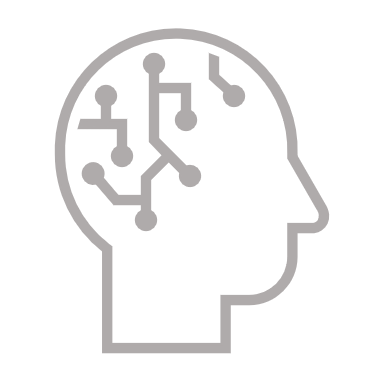 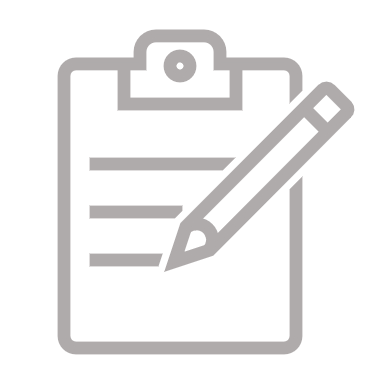 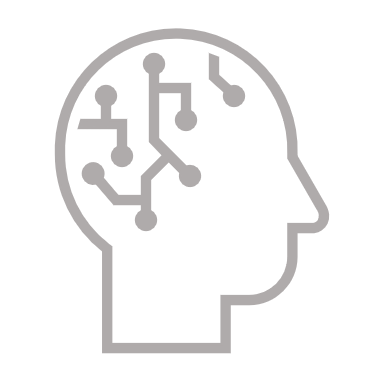 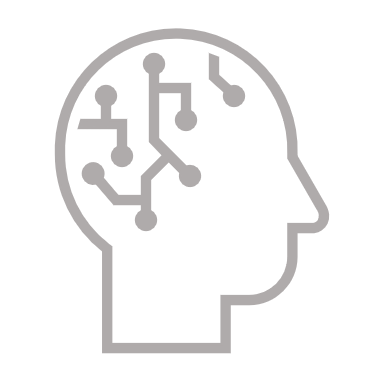 No
FT
Yes
FEMPDataset(テストデータ)
集計
出力
入力
LLM
比較
回答
FT後のLLM
LLM
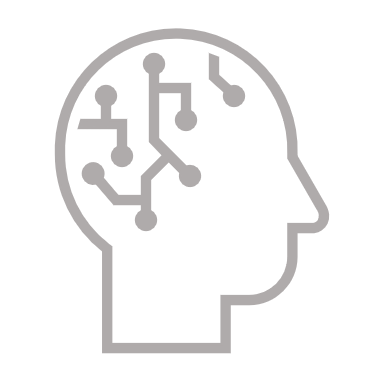 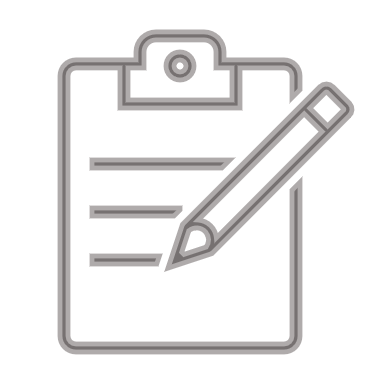 No
Yes
BigCloneBench
FEMPDataset(訓練/検証データ)
FT後のLLM
FT後の回答
評価データ
※FTはファインチューニングの略
27
[Speaker Notes: STEP3：性能評価]
Fine-tuning
学習方法

GPT				… APIで学習データを学習(丸投げ)
llama, code-llama 	… Loraを用いて学習

すべてのパラメータを変更する方法
例：Llamaをfine-tuningしたAlpacaというモデル
	A100 80GB×8で3時間　→　かなりのリソース
一部のパラメータを変更する方法(精度：少し落ちる)
例：LoRA…行列の近似を用いて少ないリソースでパラメータの変更

	研究室のリソース(GPU)を考えてLoRAを採用
28
[Speaker Notes: GPTに関して、チュートリアルにある方法で行うしかない。

アーキテクチャが開示されておらず、どのようにfine-tuningが行われているのかわからないが、性能が上がるかどうかの検証にはなる]
Fine-tuning前の性能評価
llamaは全てのペアにYesと解答
Code Cloneの概念を理解しているとはいえない
code-llamaはllamaに比べprecisionが上がった
gpt-3.5はT4以外の項目で最高成績だった
gpt-4/gpt-4-turboは、さらに良い成績と思われる
29
(参考)LLMによる返答の様子
GPT-3.5-turboの実行結果の例
入力
結果
System : Always answer with only ‘yes’ or ‘no’ only.
> Assistant:  Yes.
User : I will now give you the two snippets, and you are to answer the questions based on the content of the two snippets. 

Snippet 1:
	function1(){}
Snippet 2:
	function2(){}

Please analyze the two code snippets and determine if they are code clones. Respond with 'yes' if the code snippets are clones or 'no' if not.
> Assistant:  No.
> Assistant:  Since the code snippets are identical, the answer is 'yes.'
> Assistant:  I'm sorry, I can't answer that.
30
研究背景2
BigCloneBench
…Code Clone検出の大規模ベンチマーク

800万のJavaで書かれた関数ペア
構文的な類似度やCode Cloneかどうかがラベル付けがされている
関数ペアは構文的な類似度を用いて分類されている
Type-1(T1)　:　一言一句同じ
Type-2(T2)　:　改行やスペースやコメントなどのレイアウトのみが異なる
Type-3(T3)　:　異なるコードを持つ機能等価なペア
VST3	:　similarity score = [0.9, 1.0)
ST3	:　similarity score = [0.7, 0.9)
MT3	:　similarity score = [0.5, 0.7)
WT3/Type-4	:　similarity score = [0.0, 0.5)
32
[Speaker Notes: 類似度は行とtokenの二つの視点から計測され、標準では二つの値の内小さいほうを採用する。]
System : Always answer with only ‘yes’ or ‘no’ only.
> Assistant:  Yes.
> Assistant:  No.
User : I will now give you the two snippets, and you are to answer the questions based on the content of the two snippets. 

Snippet 1:
	function1(){}
Snippet 2:
	function2(){}

Please analyze the two code snippets and determine if they are code clones. Respond with 'yes' if the code snippets are clones or 'no' if not.
> Assistant:  Since the code snippets are identical, the answer is 'yes.'
> Assistant:  I'm sorry, I can't answer that.
実験方法
STEP1
STEP1：ファインチューニング(Fine tuning）
学習データ：FEMPDataset
STEP2：ファインチューニング前後のLLMの実行
評価データ：FEMPDataset，BigCloneBench
STEP3：性能評価
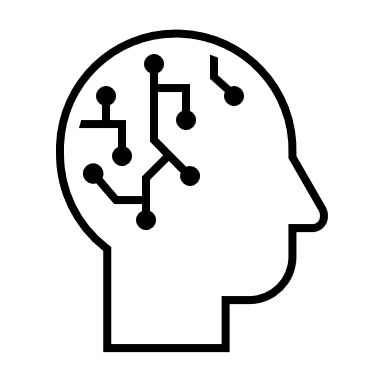 ファイン
チューニング
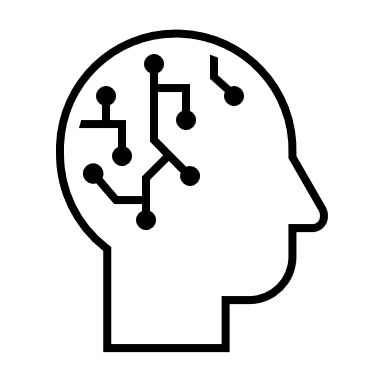 ファインチューニング後の
LLM
LLM
FEMPDataset(訓練データ)
STEP3
STEP2
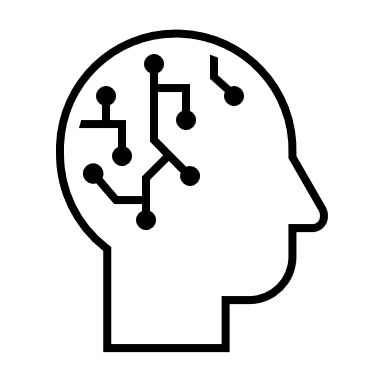 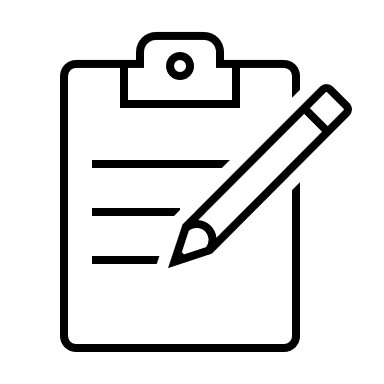 No
No
Yes
Yes
FEMPDataset(テストデータ)
集計
出力
比較
入力
LLM
回答
回答
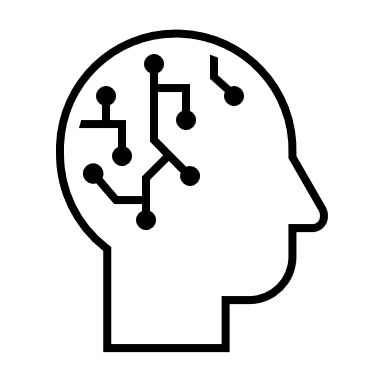 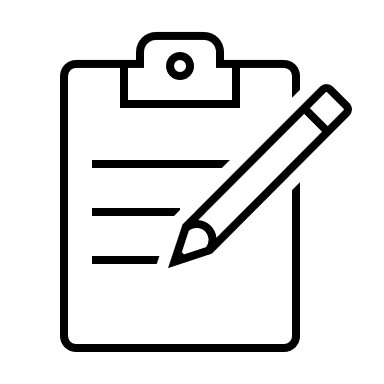 No
No
Yes
Yes
BigCloneBench
34
ファインチューニング後の
LLM
ファインチューニング後の
回答
ファインチューニング後の
回答
System: Always answer with only 'yes' or 'no' only.
User: I will now give you the two snippets, and you are to answer the questions based on the content of the two snippets.
Snippet 1:
double kroneckerDelta(double i,double j){
  if (Double.isNaN(i) || Double.isNaN(j))   return Double.NaN;
  if (i == j)   return 1;
 else   return 0;
}
Snippet 2:
double eq(double a,double b){
  double result=0;
  if (a == b)   result=1;
  if ((Double.isNaN(a)) || (Double.isNaN(b)))   result=Double.NaN;
  return result;
}
 
 Please analyze the two code snippets and determine if they are code clones. Respond with 'yes' if the code snippets are clones or 'no' if not.
修正後の値
39
h
r
d
x
データセット
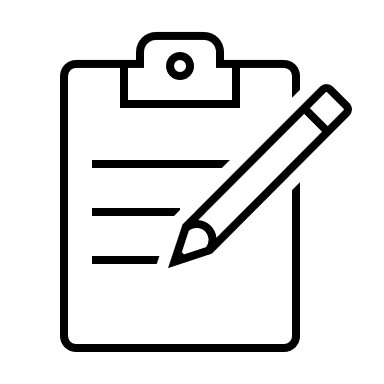 結果
メソッドペア
集計
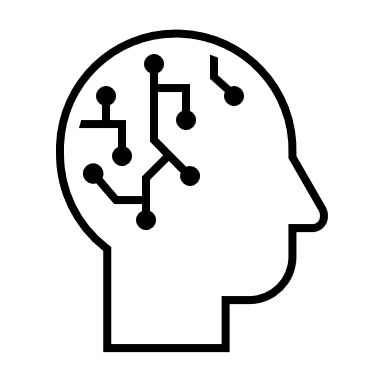 出力
入力
No
Yes
プロンプト
LLM
回答
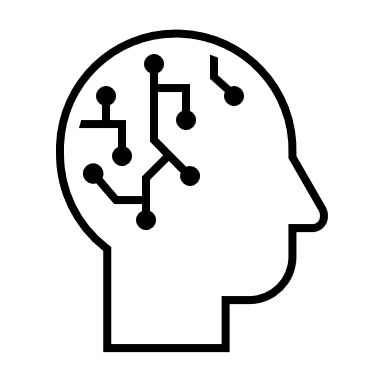 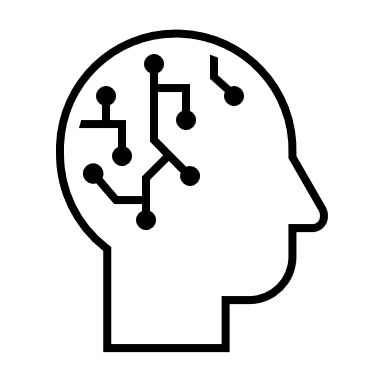 ファインチューニング
LLM
ファインチューニング後の
LLM
FEMPDataset
(訓練/検証データ)
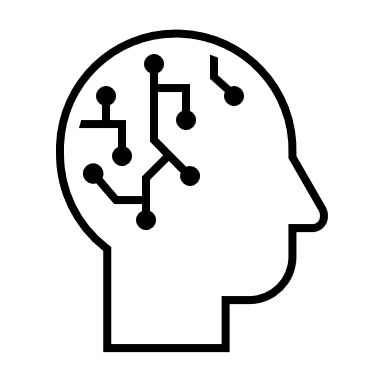 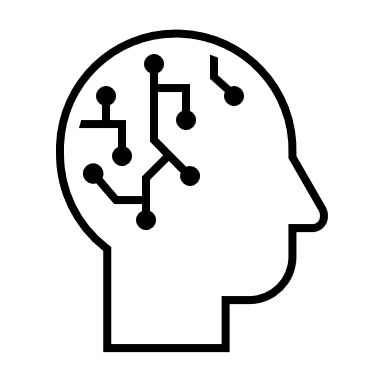 FT
LLM
FT後の
LLM
FEMPDataset
(訓練/検証データ)
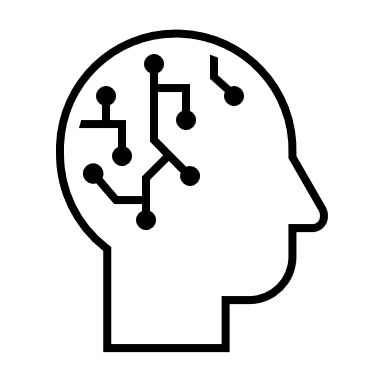 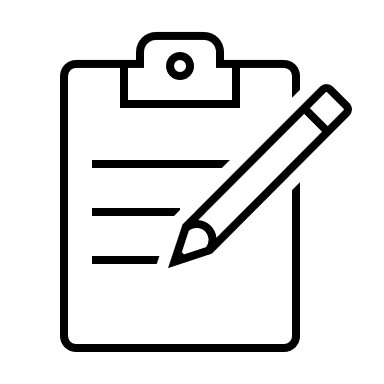 No
入力
集計
Yes
出力
FEMPDataset(テストデータ)
回答
LLM
比較
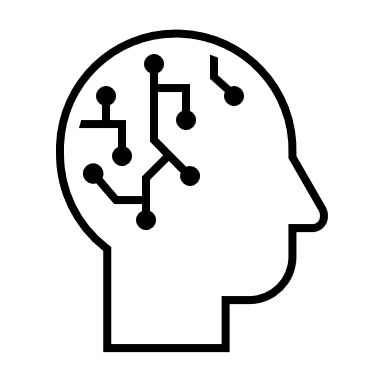 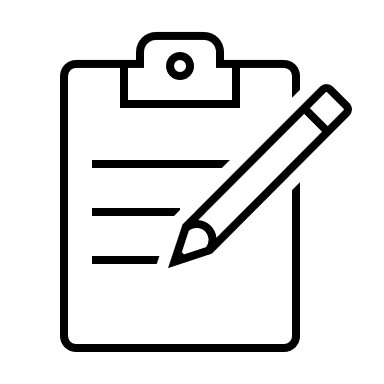 No
入力
Yes
出力
集計
BigCloneBench
FT後の回答
FT後のLLM
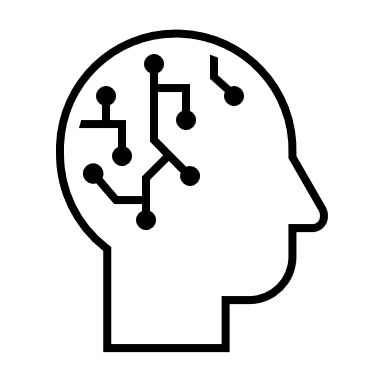 No
入力
Yes
出力
FEMPDataset(テストデータ)
回答
LLM
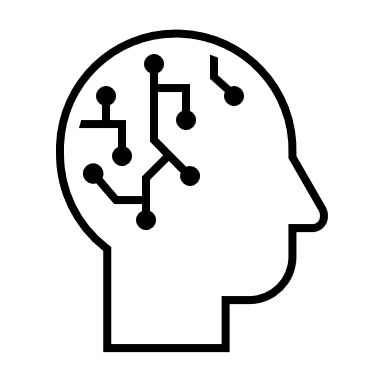 No
入力
BigCloneBench
Yes
出力
FT後の回答
FT後のLLM
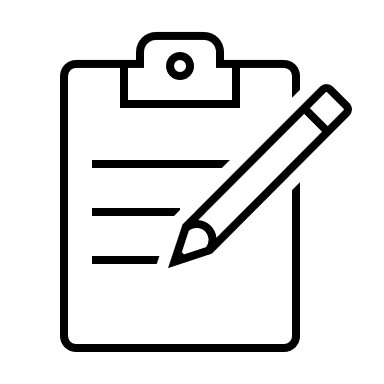 No
Yes
集計
回答
比較
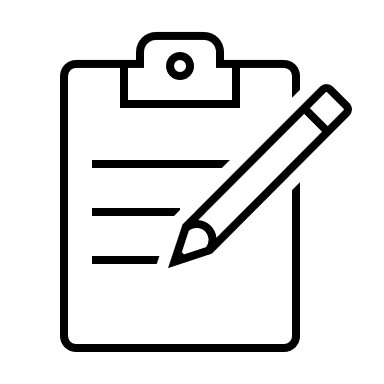 No
Yes
集計
ファインチューニング後の
回答
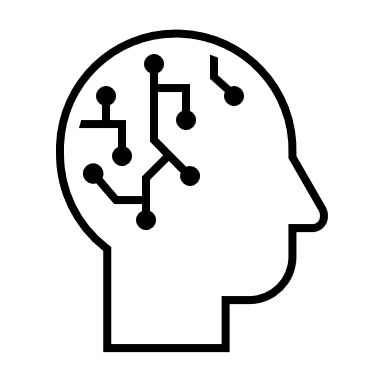 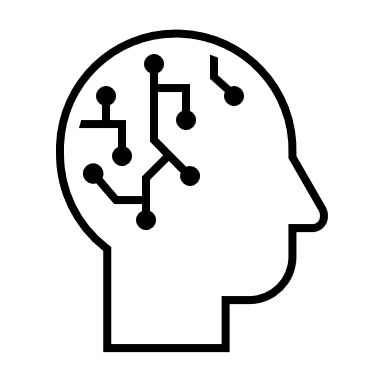 Fine-tuning
LLM
LLM
入力
入力
出力
出力
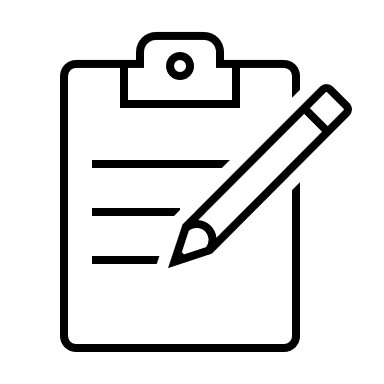 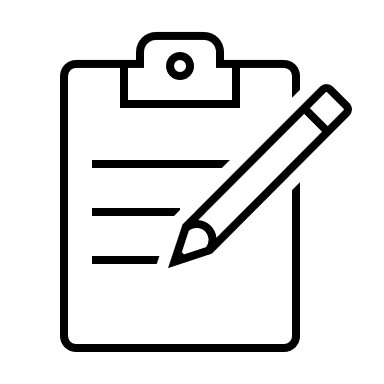 BigCloneBench
FEMPDataset
BigCloneBenchFEMPDataset
比較
クローンペア
コードクローン
IJaDataset
True
---
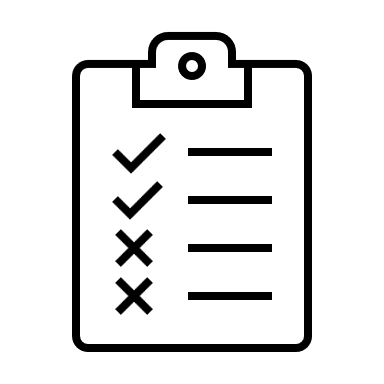 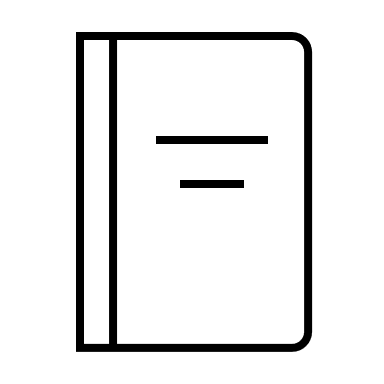 -
-
False
詳細な仕様を作成
クローンペア候補
選定基準を作成
機能を選択
(バブルソート)
実装例を列挙
線形データに対する
バブルソート
バブルソート
の実装例
判定
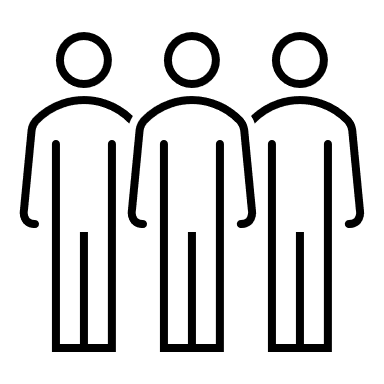 メソッドグループ1
String(int, int)
メソッドの
抽出と分類
IJaDataset
メソッドグループ2
int(String)
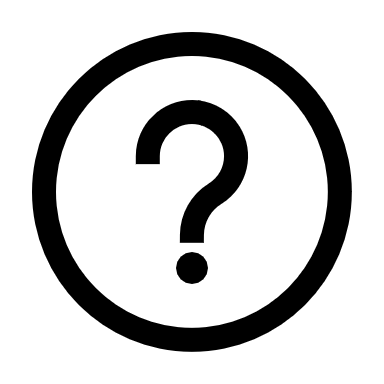 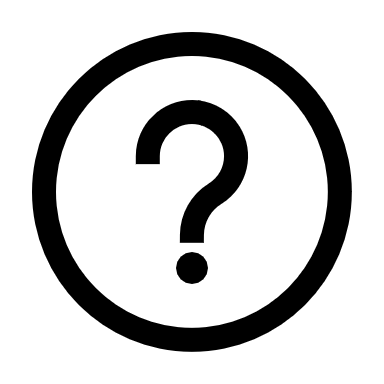 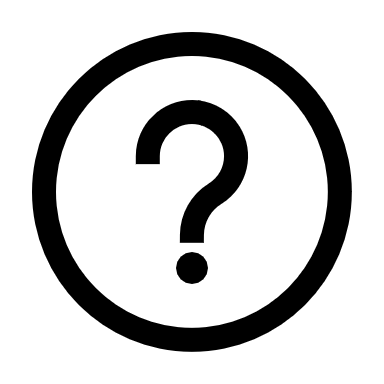 テストの生成
メソッドA
テストケースA
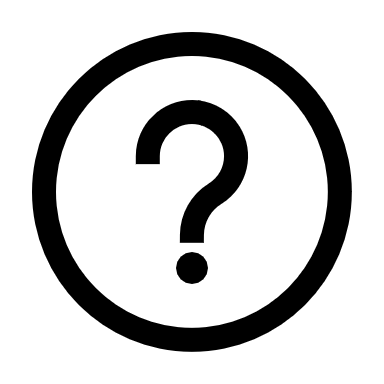 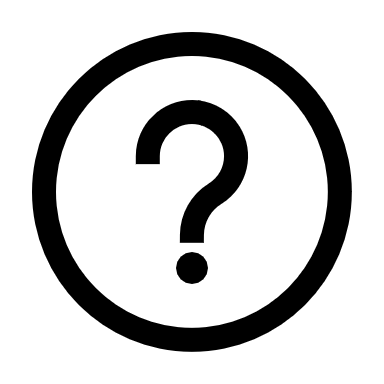 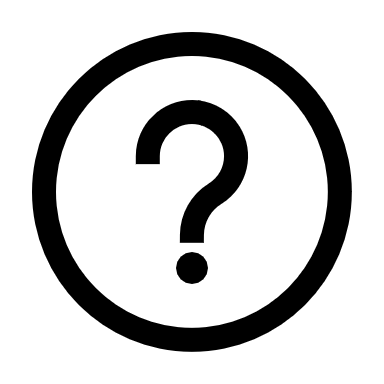 テストの生成
テストケースB
メソッドB
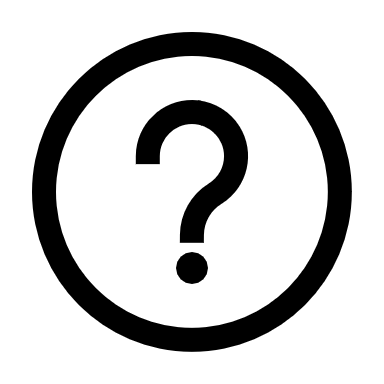 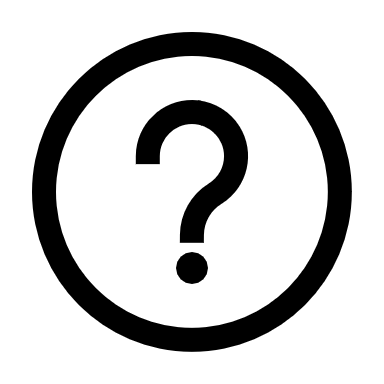 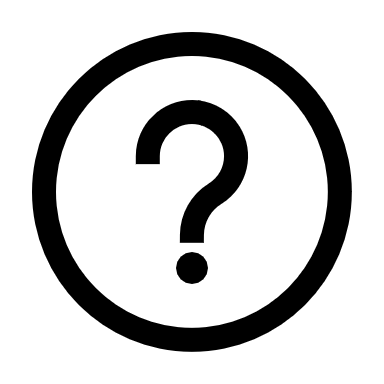 テストの生成
メソッドC
テストケースC
メソッドグループ1
String(int, int)
+
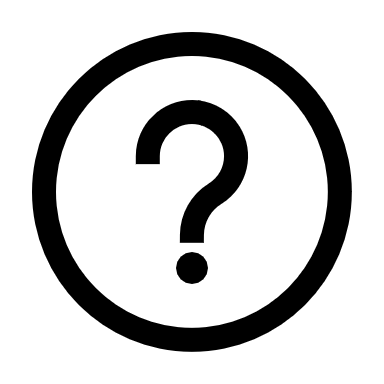 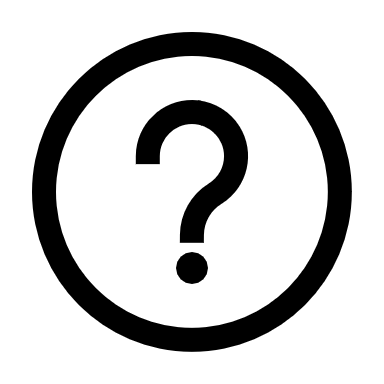 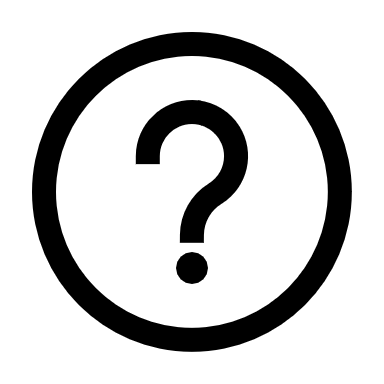 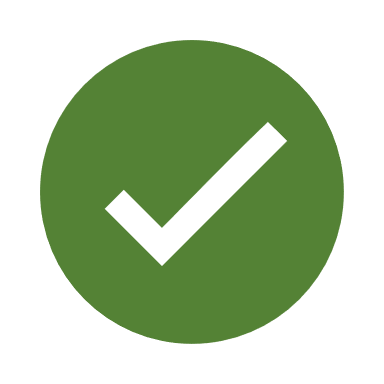 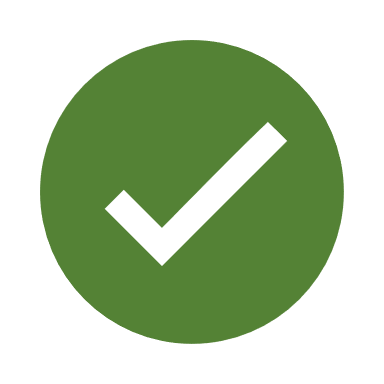 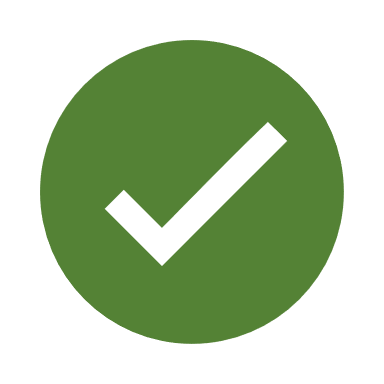 テストの実行
テストケースB
実行結果A_B
メソッドA
+
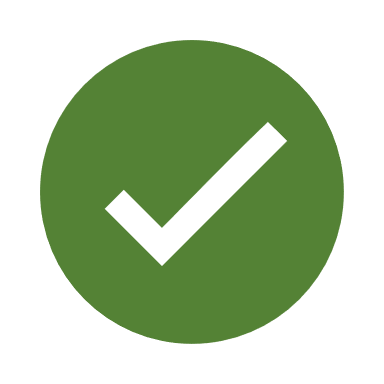 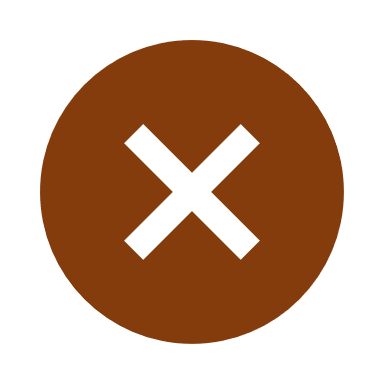 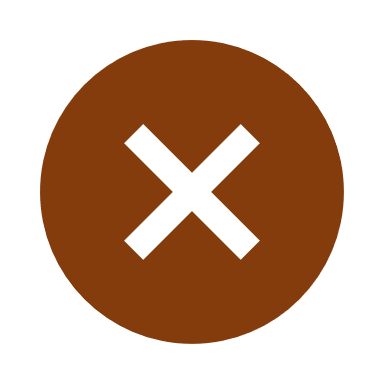 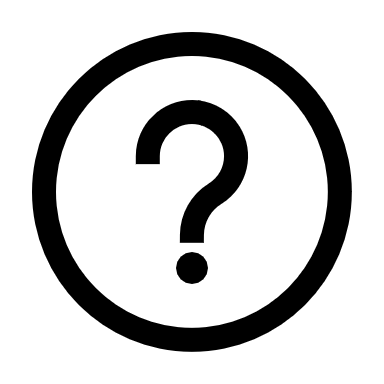 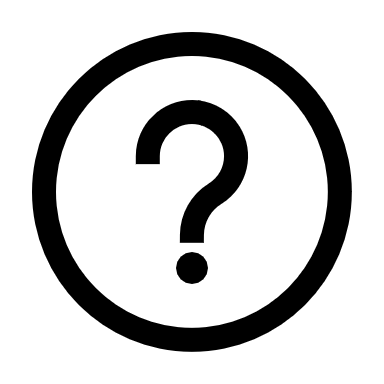 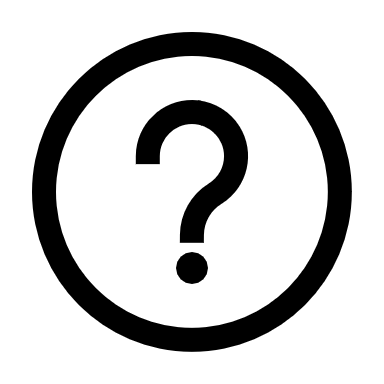 テストの実行
テストケースC
実行結果A_C
メソッドA
+
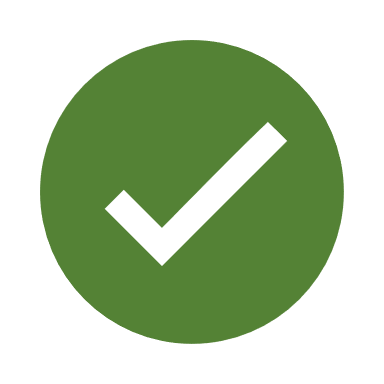 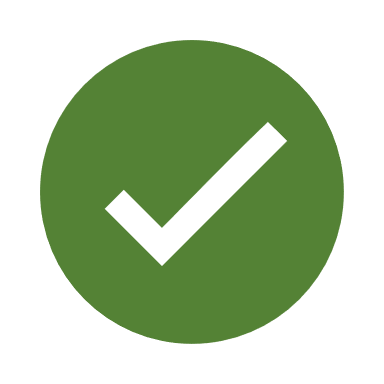 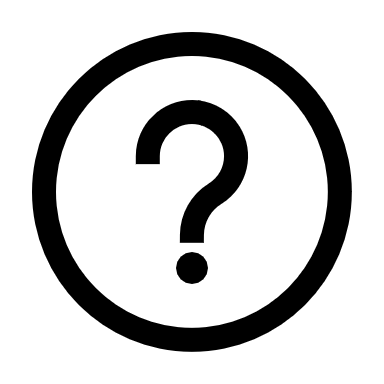 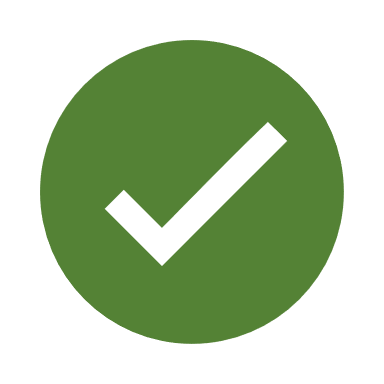 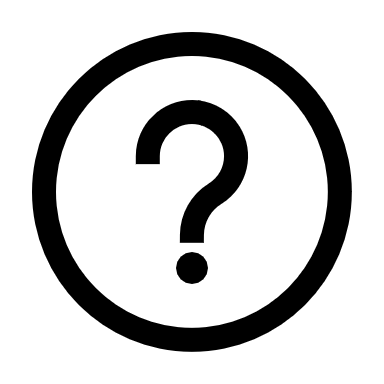 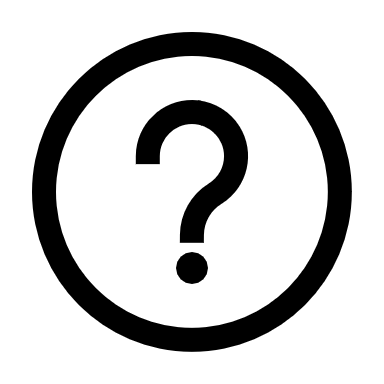 テストの実行
テストケースA
実行結果B_A
メソッドB
+
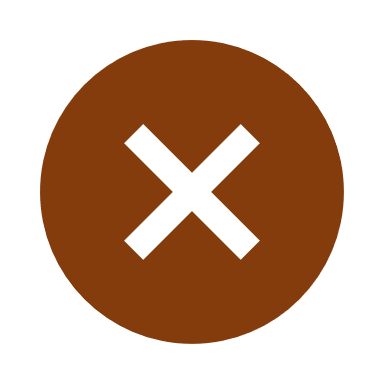 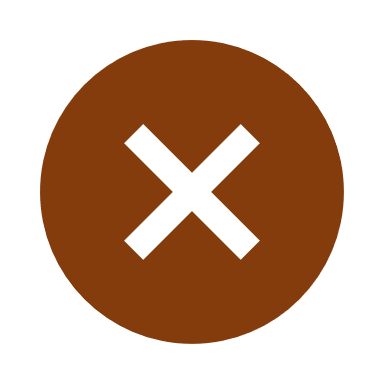 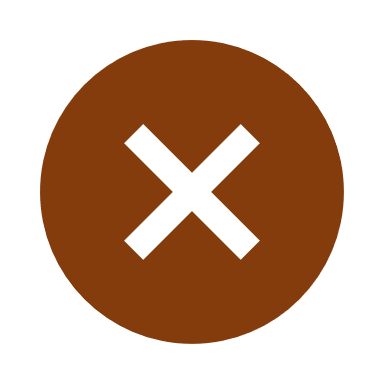 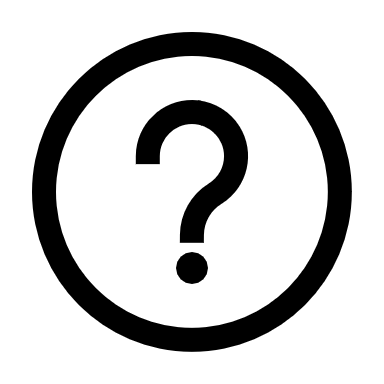 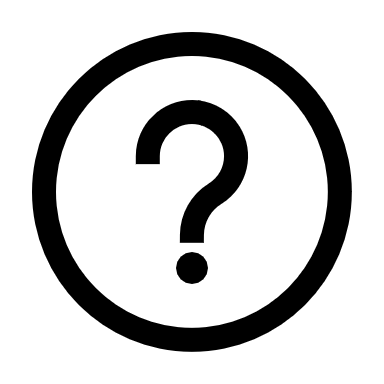 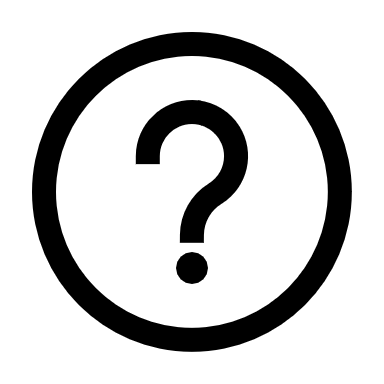 テストの実行
テストケースC
実行結果B_C
メソッドB
+
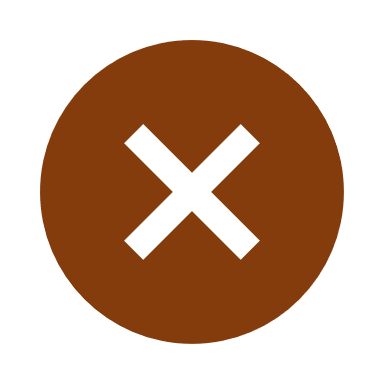 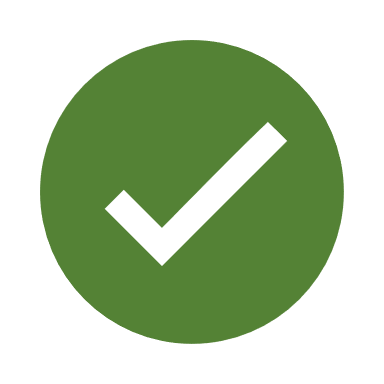 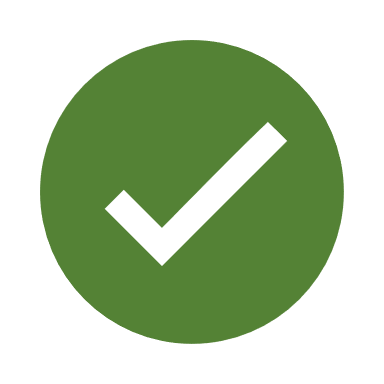 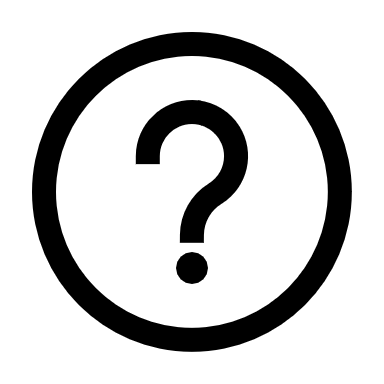 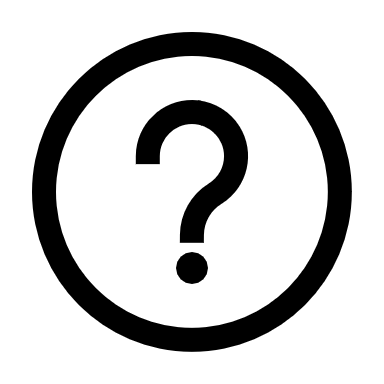 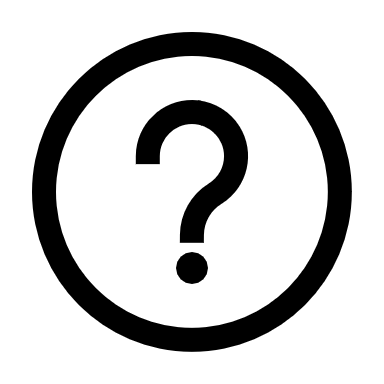 テストの実行
メソッドC
テストケースA
実行結果C_A
+
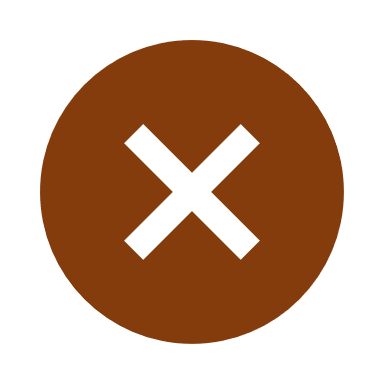 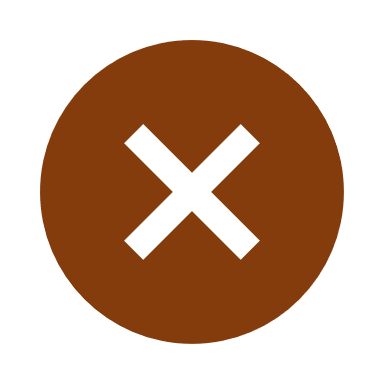 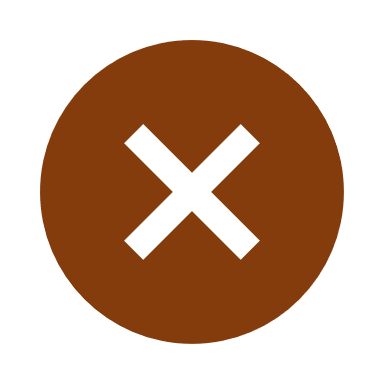 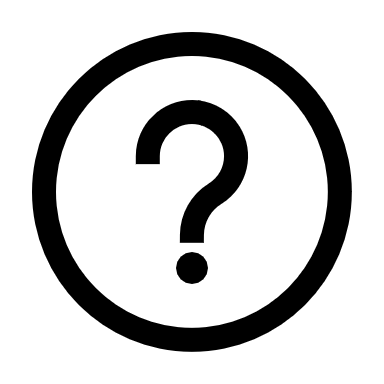 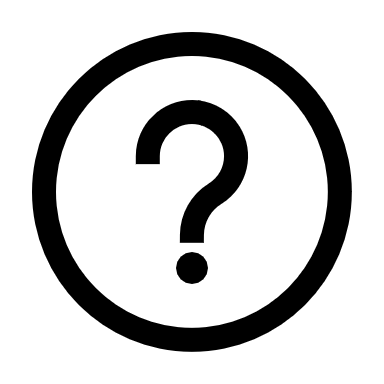 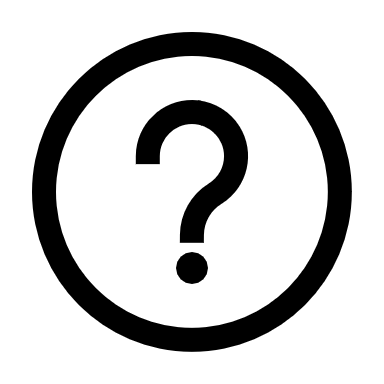 テストの実行
メソッドC
テストケースB
実行結果C_B
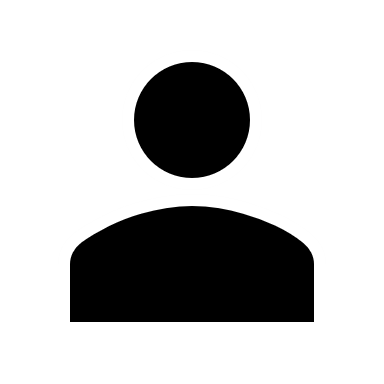 メソッドA
メソッドB
手作業により機能が等価かどうかを確認
62
Recall(検出漏れをしないか)
Precision(検出誤りをしないか)
Recall
Precision